KINETIČKA ENERGIJA
Energiju koju posjeduje tijelo usled kretanja nazivamo kinetičkom energijom.
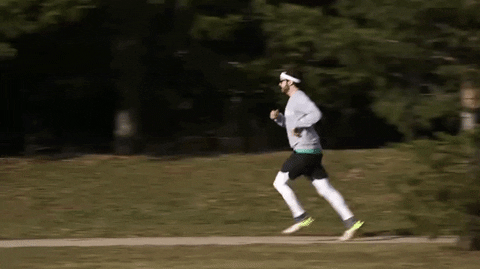 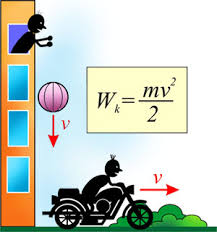 Kinetička energija
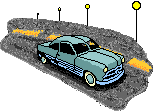 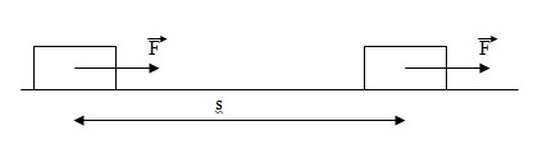 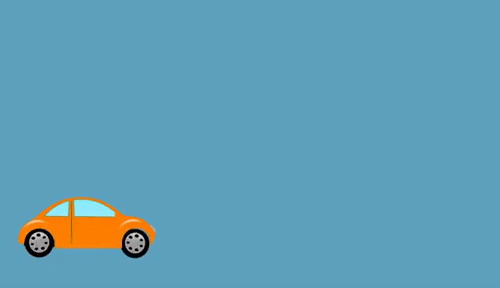 Da bi uveli matematički izraz za kinetičku energiju pretpostavimo da na tijelo koje se kreće pravolinijski duž puta    dejstvuje po intenzitetu stalna sila     čiji se pravac i smjer poklapaju sa pravcem i smjerom kretanja.
Ta sila prouzrokuje ravnomjerno ubrzano kretanje tijela mase      pri čemu se brzina povećava sa     na     .Poslije isteka vremena 
    tijelo je prešlo put     koji se računa iz formule
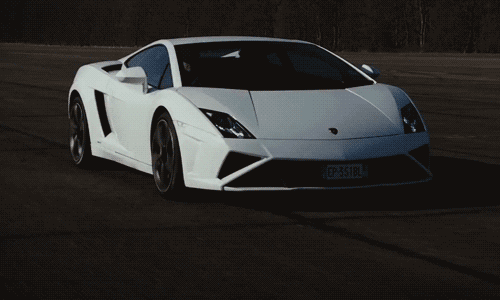 Rad koji izvrši sila     na putu     je
Rad  sile     na putu     može se predstaviti kao razlika dvije vrijednosti jedne iste fizičke veličine koja zavisi od mase tijela i brzine tijela na kraju i početku puta.
Ova veličina naziva se kinetička energija i obilježava se sa
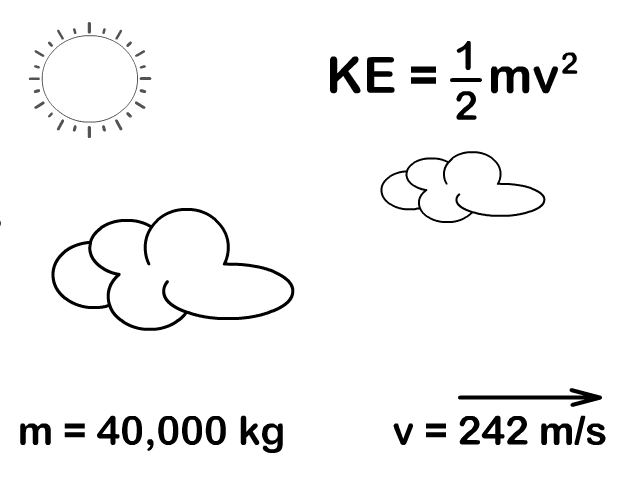 Kinetičku energiju je lako izraziti preko impulsa tijela
Kinetička energija je uvijek pozitivna veličina.
Jedinica  za kinetičku energiju je džul  (      ).
POTENCIJALNA  ENERGIJA
Potencijalnu energiju imaju tijela koja uzajamno djeluju na nekom rastojanju.
Potencijalna energija je energija položaja tijela.
nulti nivo
Da bi neko tijelo podigli sa visine    na visinu    u odnosu na neki proizvoljno izabrani nulti nivo potrebno je izvršiti određeni rad silom      nasuprot sili Zemljine teže    . Ako je sila    po intenzitetu jednaka sili           tijelo se kreće konstantnom brzinom. Rad potreban da se podigne tijelo sa visine    na visinu    iznosi
Rad sile    može se predstaviti kao razlika dvije vrijednosti jedne iste fizičke veličine koja zavisi od položaja tijela na kraju i početku puta.
Ova fizička veličina se naziva potencijalna energija tijela u gravitacionom polju i obilježava se sa     .
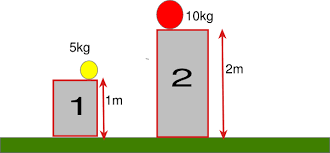 Potencijalna energija tijela u gravitacionom polju zavisi samo od njegove visine u odnosu na proizvoljni nulti nivo (        ).Kako se nulti nivo bira proizvoljno to ovaj vid energije može biti i negativan.
nulti nivo
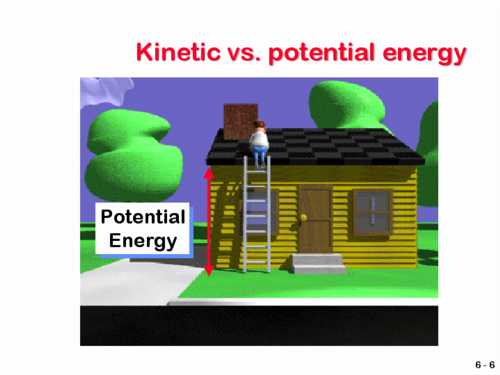 POTENCIJALNA
ENERGIJA
h
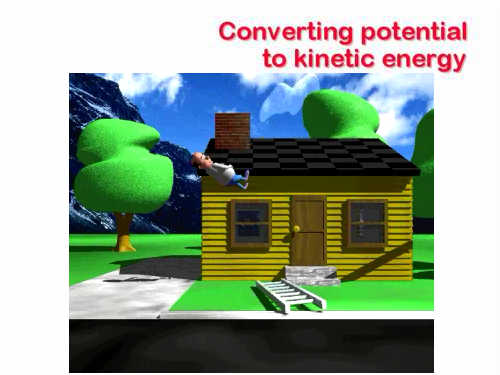 Pretvaranje potencijalne u kinetičku energiju
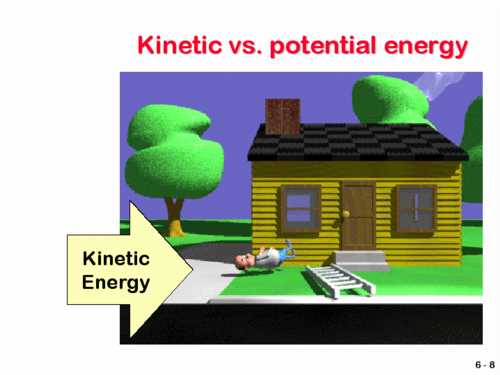 KINETIČKA ENERGIJA
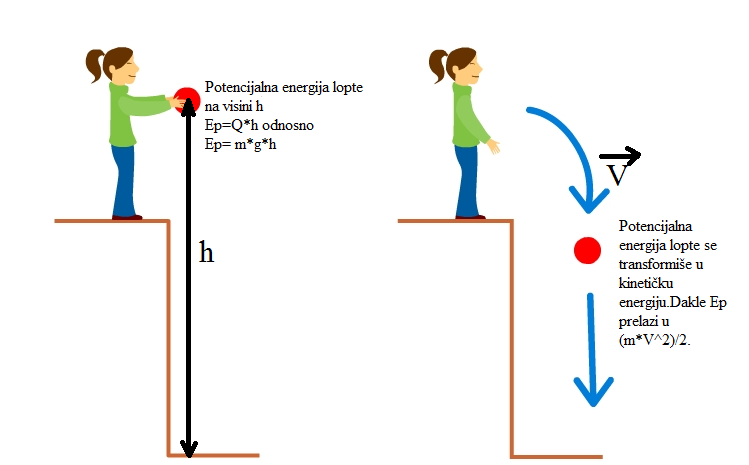 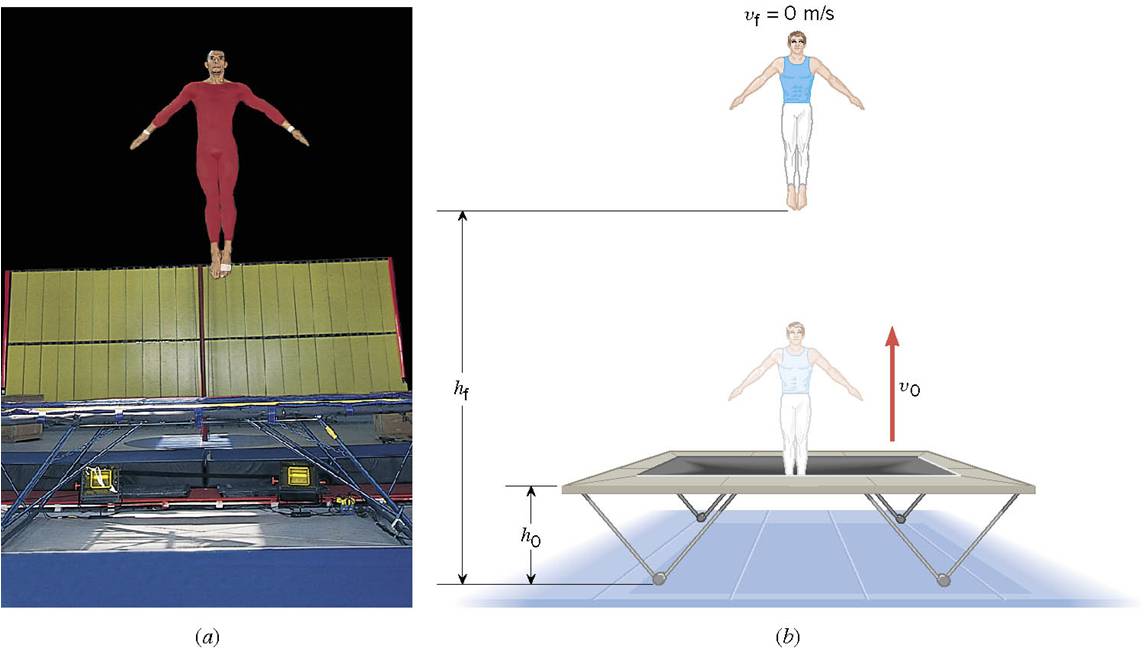 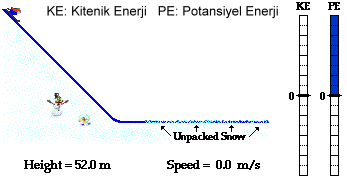 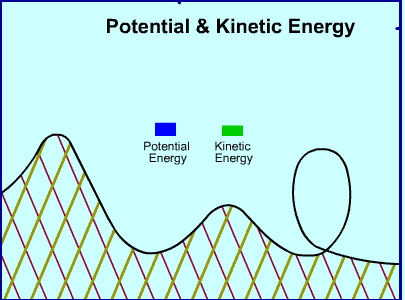